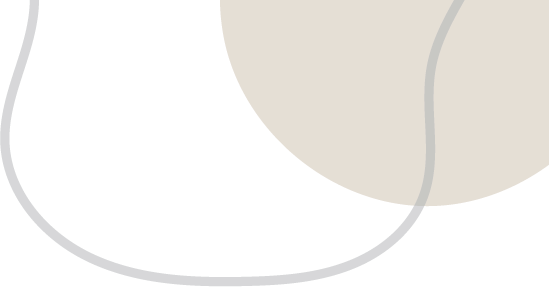 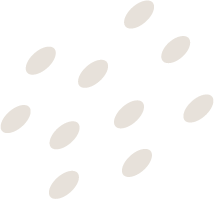 Cute
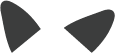 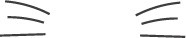 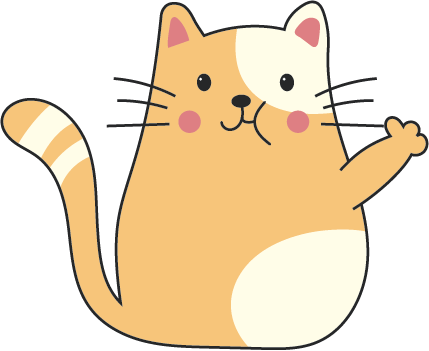 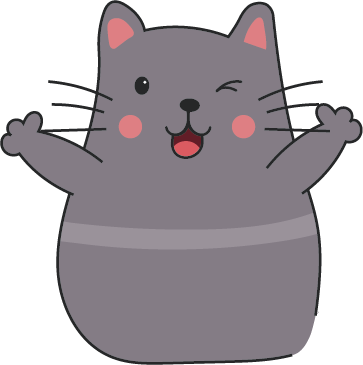 Packing List
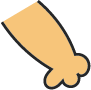 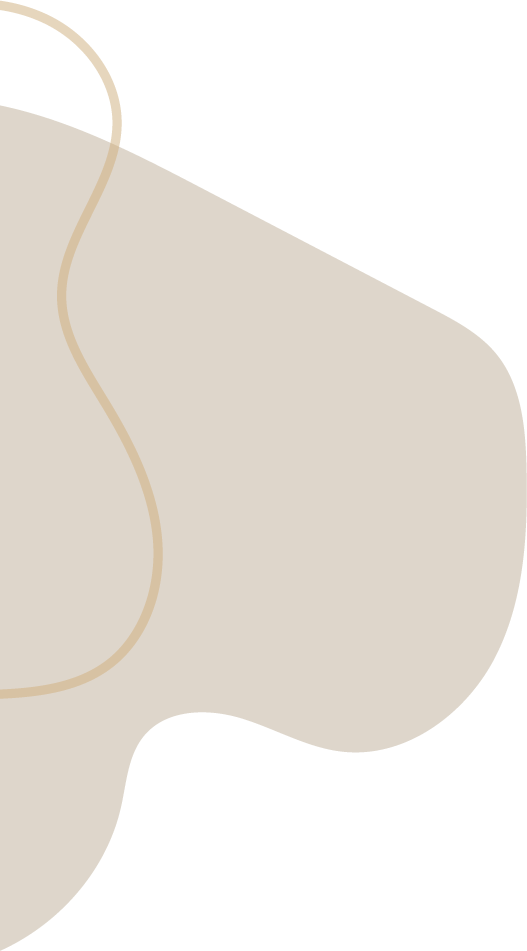 CLOTHING & ACCESSORIES
TOILETRIES
Underwear
Socks
Bras
Sleepwear
T-shirts
Dress Shirts
Jeans
Pants
Leisure Shoes
Hiking Boots
Sneakers
Toothbrush
Toothpaste
Dental Floss
Soap
Deodorant
Shampoo
Conditioner
Hair Brush
Styling Tools
Facial Cleanser
Sunscreen
Travel Pillow
Eye Mask
Earplugs
Tissues
Passport
Call Phone
Laptop
Film/Memory Card
List of Medications
Banking Information
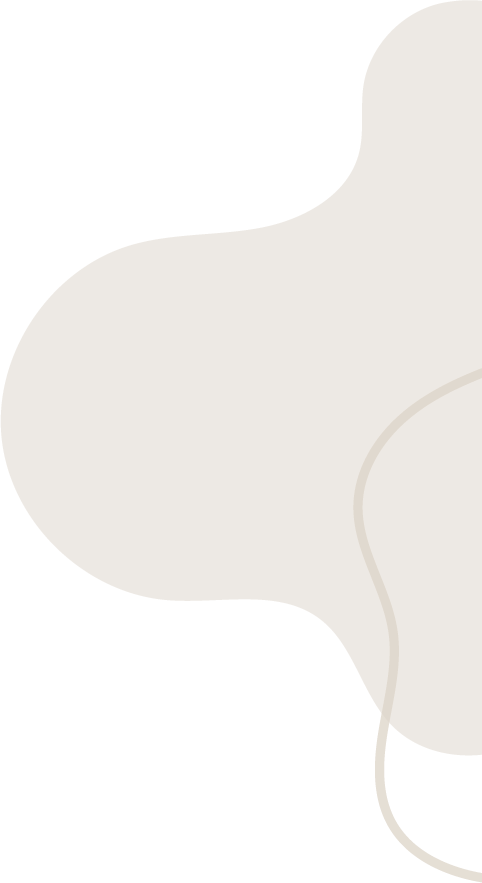 CARRY-ON ITEMS
MISCELLANEOUS
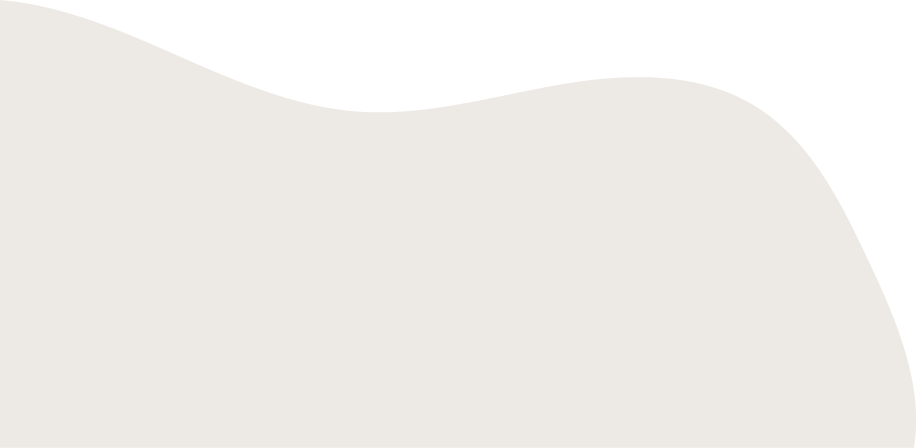 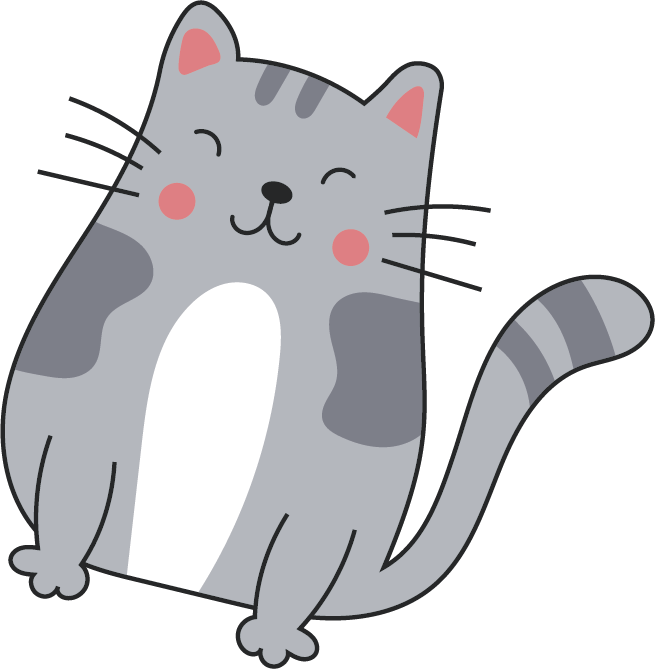 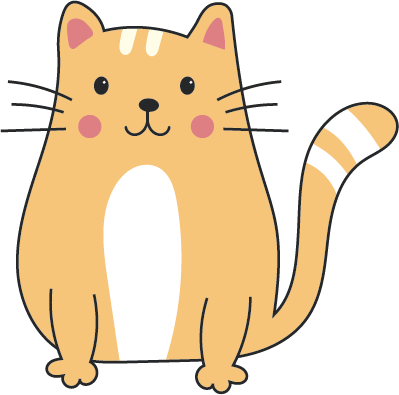 Trip Dates
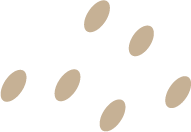